Increase Faculty Adoption of Learning Analytics in Teaching and Learning
Jae-eun (Jane) Russell, University of Iowa
Sean DeMonner, University of Michigan
Jason Kaetzel, Indiana University
Power of Big Data and Consortium Approach
Control over Learning Data
Common Data Model
Share Strategies
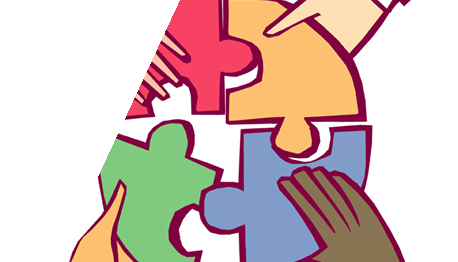 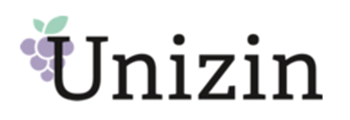 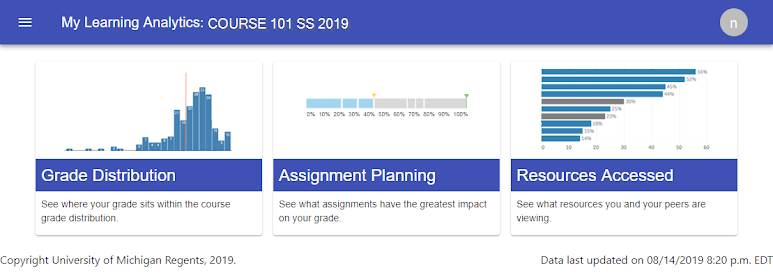 Appropriately skeptical faculty culture 
Faculty & student change management is different
Efficiency vs. effectiveness propositions
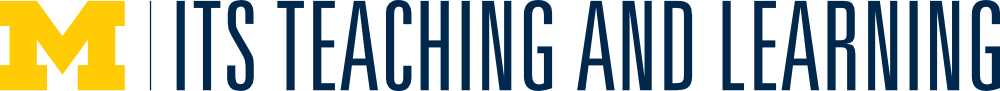 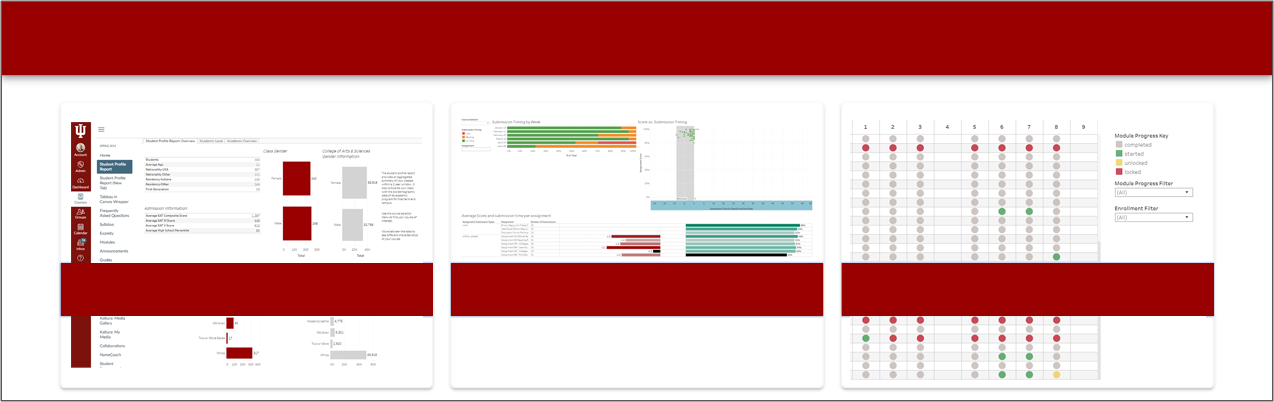 Faculty Visualizations
Aggregated Demographics
Interaction Summary
Module Progression
Providing faculty views not previously seen
Collecting and presenting in one place
Visualizing how students are moving through modules
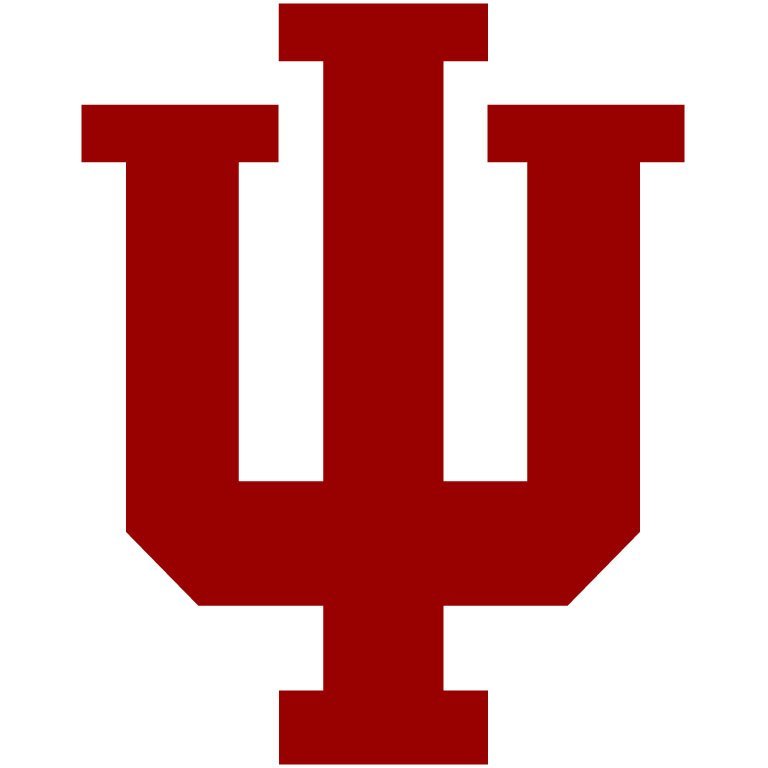 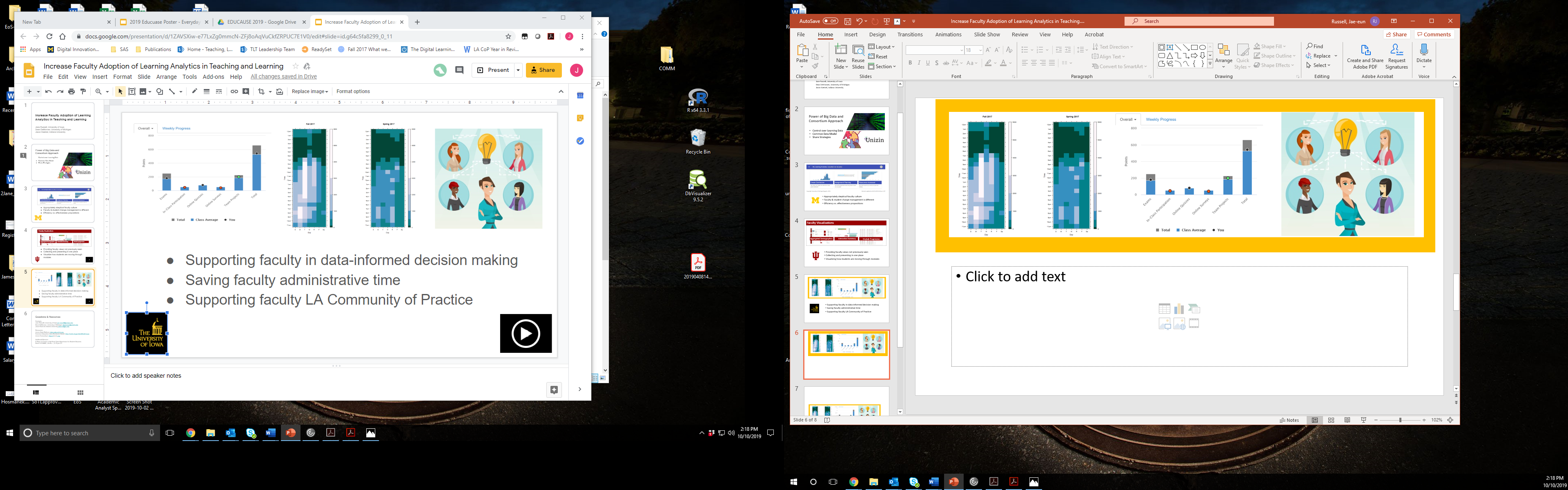 Supporting faculty in data-informed decision making
Saving faculty administrative time
Supporting faculty LA Community of Practice
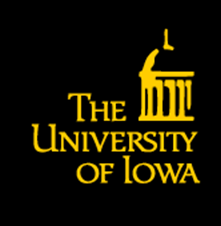 Questions & Resources
Contacts:
Jane Russell, University of Iowa jae-russell@uiowa.edu
Sean DeMonner, University of Michigan demonner@umich.edu
Jason Kaetzel, Indiana University jkaetzel@iu.edu
Resources:
Unizin Data Platform: docs.udp.unizin.org
Common Education Data Standards Model: https://ceds.ed.gov/dataModel.aspx
Unizin Consortium: https://unizin.org 
Additional Session:
5 Ways to Create a Fail-Proof Data Warehouse for Student Success
Room: W184BC, LEVEL 1, 2:15 pm CT